2.3.3. GENERACIÓN DE SERVICIOS
AMBIENTALES
FACULTAD DE CIENCIAS POLÍTICAS Y ADMINISTRATIVAS
Asignatura: DERECHO AMBIENTAL
Periodo: 2025-1S 
Dra. Rosa ambi infante
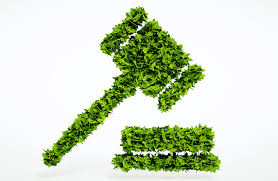 ¿Qué son los servicios ambientales?
Los servicios ambientales, también conocidos como servicios ecosistémicos, son los beneficios directos e indirectos que la naturaleza brinda a la sociedad, como:
Purificación del aire y agua.
Captura de carbono.
Polinización.
Formación del suelo.
Conservación de la biodiversidad.
Regulación climática.
Marco legal en Ecuador
Constitución de la República del Ecuador (2008):
Reconoce los derechos de la naturaleza (art. 71-74).
Establece el derecho de la población a vivir en un ambiente sano.
Promueve mecanismos para la conservación, restauración y compensación.
Código Orgánico del Ambiente (COA) y su reglamento.
TULSMA (Texto Unificado de Legislación Secundaria del MAATE).
¿Cómo se generan los servicios ambientales?
La generación de servicios ambientales implica la gestión activa, conservación o restauración de ecosistemas por parte de comunidades, propietarios o entidades, lo cual permite mantener o mejorar la calidad ambiental. Estas acciones incluyen:
Protección de bosques y fuentes hídricas.
Restauración de ecosistemas degradados.
Manejo sostenible de recursos naturales.
Establecimiento de áreas de conservación.
Mecanismos asociados a la generación de servicios ambientales
✅ Pago por Servicios Ambientales (PSA)
Es un incentivo económico otorgado a quienes conservan o restauran ecosistemas que prestan servicios ambientales.
Puede ser público (gobierno) o privado (empresas, ONGs).
Ejemplo: Programa "Socio Bosque" del MAATE.
✅ Compensaciones ambientales
Obligación legal de los titulares de proyectos de compensar los impactos ambientales residuales que no se pueden evitar.
Se realiza mediante:
Reforestación.
Conservación de ecosistemas similares.
Aporte a fondos de conservación.
✅ Certificación de servicios ambientales
Algunas iniciativas permiten certificar servicios como la captura de carbono o conservación de biodiversidad.
Pueden vincularse con mercados de carbono o financiamiento verde.
Importancia de los servicios ambientales en Ecuador
Importancia de los servicios ambientales en Ecuador
Ecuador es uno de los países con mayor biodiversidad del mundo.
Estos servicios permiten:
Mantener el equilibrio ecológico.
Combatir el cambio climático.
Promover el desarrollo sustentable en comunidades rurales e indígenas.
Incentivar la participación social en la gestión ambiental comunitaria.
Ejemplo real en Ecuador
Programa Socio Bosque: Beneficia económicamente a familias y comunidades que protegen bosques, páramos y selvas, evitando su deforestación.
Mecanismos REDD+: Incentivan la reducción de emisiones derivadas de la deforestación y degradación de bosques, financiadas por cooperación internacional.
2.3.4. TIPOS DE SERVICIOSAMBIENTALES
¿Qué son los servicios ambientales?
Son los beneficios que los ecosistemas brindan a los seres humanos, ya sea de forma directa (como el agua o los alimentos) o indirecta (como la regulación del clima o la polinización). También se conocen como servicios ecosistémicos.
Base legal en Ecuador
Constitución de 2008: Reconoce los derechos de la naturaleza y promueve la conservación de servicios ambientales (Art. 71-74).
Código Orgánico del Ambiente (COA): Establece mecanismos de conservación y uso sostenible.
MAATE: Diseña políticas para la gestión de estos servicios, como el programa Socio Bosque.
Clasificación de los servicios ambientales
Según la tipología reconocida internacionalmente (como la de la Evaluación de los Ecosistemas del Milenio), los servicios ambientales se clasifican en cuatro grandes grupos:
🌧️ Servicios de provisión
Son los productos obtenidos directamente de los ecosistemas.
Agua dulce.
Alimentos (frutas, peces, cultivos silvestres).
Madera y leña.
Plantas medicinales.
Recursos genéticos.
➡️ Ejemplo en Ecuador: Pesca artesanal en manglares, recolección de productos no maderables en la Amazonía.
2. 🌧️ Servicios de regulación
Controlan procesos naturales esenciales para la vida.
Regulación del clima (captura de carbono).
Regulación hídrica (control de inundaciones, recarga de acuíferos).
Control de erosión.
Filtración de contaminantes.
Polinización.
Regulación de enfermedades.
➡️ Ejemplo en Ecuador: Los páramos andinos regulan el ciclo del agua para ciudades como Quito o Cuenca.
🏞️ Servicios culturales
Son beneficios intangibles de carácter espiritual, estético o educativo.
Paisajes naturales y recreación (turismo ecológico).
Conocimientos tradicionales.
Valor espiritual y religioso.
Educación ambiental.
Ejemplo en Ecuador: Turismo comunitario en la Amazonía o senderismo en áreas protegidas como el Yasuní.
🌧️ Servicios de soporte
Son los que hacen posible todos los demás servicios.
Formación del suelo.
Ciclo de nutrientes.
Producción primaria (fotosíntesis).
Conservación de hábitats y biodiversidad.
Ejemplo en Ecuador: Ecosistemas amazónicos que albergan una de las mayores biodiversidades del planeta.
Importancia de esta clasificación de los servicios ambientales
Permite valorar adecuadamente los servicios que ofrecen los ecosistemas.
Sirve como base para implementar políticas de conservación y compensación ambiental.
Es fundamental para diseñar instrumentos como el Pago por Servicios Ambientales (PSA).
Ayuda a integrar la gestión ambiental en el desarrollo económico y territorial.
Tabla: Tipos de Servicios Ambientales
¿Dónde se aplica esto?
Programa Socio Bosque: paga por conservar bosques que brindan servicios de provisión, regulación y soporte.
Zonas de recarga hídrica protegidas: protegen servicios de regulación del agua.
Ecoturismo en áreas protegidas: potencia servicios culturales y genera ingresos sostenibles
2.3.5. BENEFICIARIOS DE LOSSERVICIOS
¿Quiénes son los beneficiarios?
Los beneficiarios de los servicios ambientales son todas las personas, comunidades, instituciones o sectores productivos que reciben directa o indirectamente los beneficios derivados del funcionamiento saludable de los ecosistemas.
Tipos de beneficiarios
Base normativa en Ecuador
Constitución de 2008: Art. 71 a 74 – Reconoce a la naturaleza como sujeto de derechos.
Código Orgánico del Ambiente (COA).
Programa Socio Bosque del MAATE: Ejemplo de cómo comunidades rurales se convierten en proveedores y el resto de la sociedad en beneficiarios.
¿Por qué es importante identificar a los beneficiarios?
Permite diseñar políticas de compensación ambiental más justas.
Visibiliza el papel clave de los pueblos originarios y comunidades locales.
Facilita la implementación de esquemas como el Pago por Servicios Ambientales (PSA).
Ayuda a educar a la ciudadanía sobre su dependencia de la naturaleza.
¿Qué son los Servicios Ambientales?
Son los beneficios directos e indirectos que la naturaleza y los ecosistemas proveen al ser humano. Incluyen desde el agua que bebemos, hasta la polinización de cultivos, la purificación del aire o la regulación del clima.
Tipos de Servicios Ambientales
De Provisión: alimentos, agua, fibras, leña, medicinas.
De Regulación: calidad del aire, control de inundaciones, captura de carbono.
Culturales: valor espiritual, turismo, recreación.
De Soporte: formación del suelo, ciclo de nutrientes, fotosíntesis.
Importancia de Valorar estos Servicios
Promueve decisiones sostenibles.
Permite justificar presupuestos para conservación.
Ayuda a crear incentivos económicos para comunidades que protegen la naturaleza (como los PSA).
Integra el medio ambiente en la planificación del desarrollo.
Métodos de Valoración Económica
Aplicación en Ecuador (2025)
Se reconoce la importancia de valorar los servicios ambientales dentro de políticas públicas.
El Ministerio del Ambiente promueve Pagos por Servicios Ambientales (PSA).
Existen iniciativas de compensación en zonas protegidas, cuencas hídricas y bosques nativos.
Ejemplo de Valoración
Una comunidad indígena que conserva un bosque que protege una fuente de agua potable puede recibir un pago anual por la regulación hídrica y la captura de carbono que ese ecosistema ofrece a la ciudad cercana.